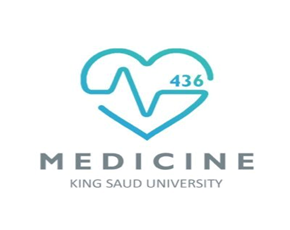 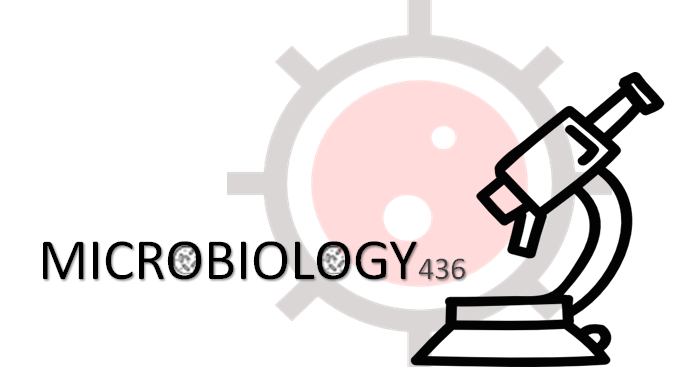 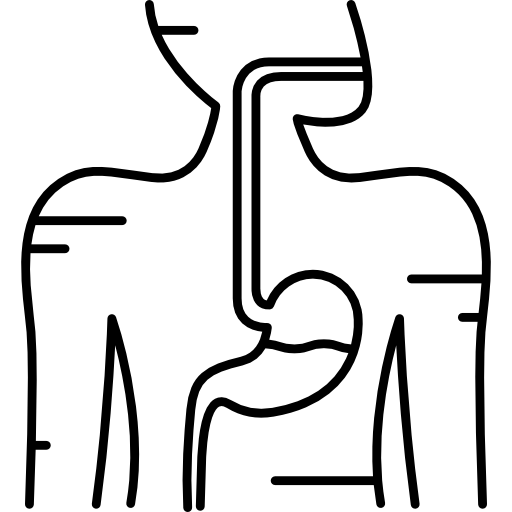 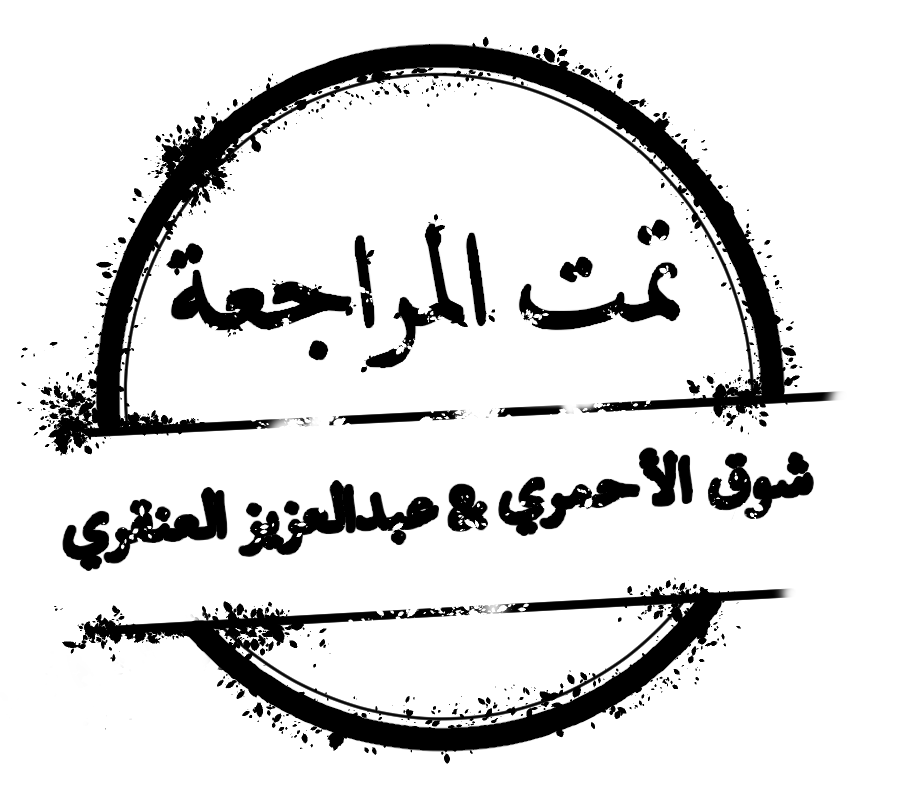 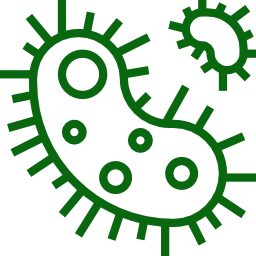 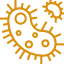 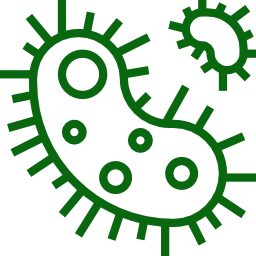 LECTURE: normal flora Of The GIT And Introduction To Infectious Diarrhea
Editing File
Important
Doctor’s notes 
Extra explanation
Only F or only M
"لا حول ولا قوة إلا بالله العلي العظيم" وتقال هذه الجملة إذا داهم الإنسان أمر عظيم لا يستطيعه ، أو يصعب عليه القيام به .
OBJECTIVES:
Know common normal flora of the GIT
Understand the role of GIT normal flora in diseases
 Define and recognize the various types of acute diarrheal illness
Describe the epidemiology the host defenses in preventing the gastrointestinal infection
Explain pathogenesis by which Escherichia coli campylobacter and yersinia  and their management
Discuss the microbiological methods used for diagnosis of each of the bacterial agents including microscopy, selective media for maximal recovery
Describe the pathogens, risk factors, clinical presentation and prevention of food  poisoning travelers and antibiotic associated diarrhea.
Name  the etiological agents causing food poisoning and their clinical presentation
Introduction to normal flora:
Normal flora are microorganisms that are frequently found in various body sites in normal healthy individuals
Constituents and number vary according to the age and physiologic status 
Able to colonize and multiply under the exiting condition of different body sites.
It has some advantages such as
Inhibit competing intruders. (تحمي الجسم من المايكرواورجانيزمز المتطفله) 
Have symbiotic relationship that benefit the host (علاقة تكافلية مع الإنسان)
Can cause disease in immunocompromised patients
-Ecology: the branch of biology dealing with the relations and interactions between organisms and their environment, including other organisms
*But after eating food, it may contain some bacteria from ingested food.
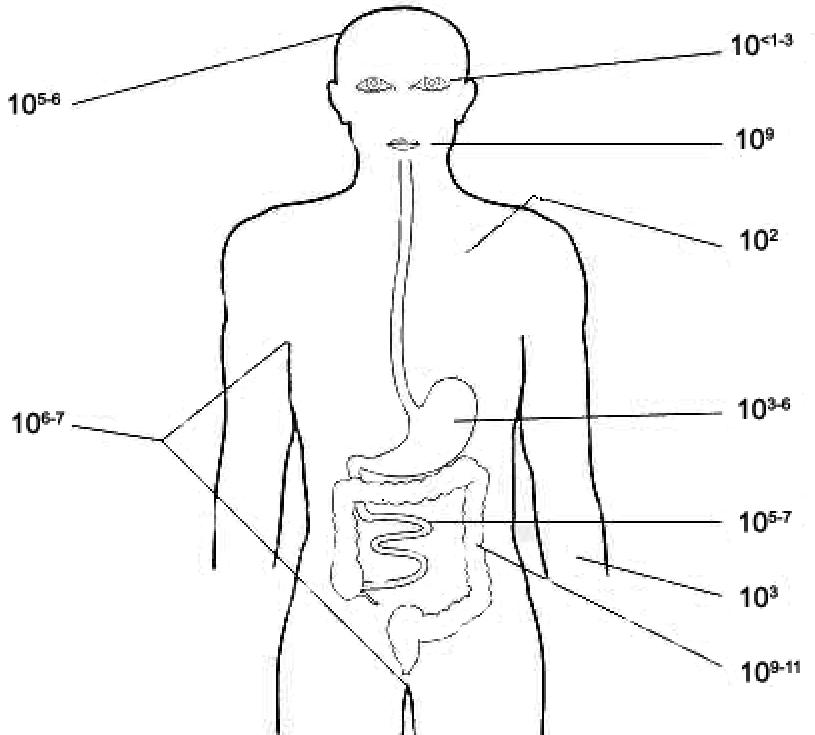 Only in Male’s slides
This table is from 435 team
Increase in the number
What you need to know is that the least number is at the stomach and increases until it reaches the peek in the large intestine
*Explanation: the table includes the normal range of the normal flora population in different regions.
[Speaker Notes: 1- النص المظلل بالأصفر مكرر مرتين
2- أرجوا إضافة النص الناقص من سلايد العيال رقم 5  أرسلت لكم صورة على الواتس]
Only in female’s slides
*But after eating food, it may contain some bacteria from ingested food.
Only in female’s slides
Role of GIT normal Flora in disease
Acute diarrheal illness and food poisoning:
[Speaker Notes: غيرنا اللون للأحمر مثل ما هي في سلايد الدكتور]
In countries that have disaster e.g. yemen they have more diarrheal diseases
Mostly viral , usually if it is bacteria and the patient is not hospitalized campaylobacter is the organism and it is self limiting (the patients wont come to the hospital even.)
Intestinal pathogens:
-Invasive and Cytotoxic strains produce inflammatory diarrhea ( Dysentry) with WBCs and /or blood in the stool.
-Enterotoxin –producing strains cause watery diarrhea with loss of fluid.
-Some produce not only produce local infection in GIT systemic illness due to spread to multiple organs such as enteric ( typhoid) fever.
Only in female’s slides
*The difference: Infectious Diarrhea : they eat infected food, 
                            Food poisoning : They have the bacteria and then produce the toxin inside the food.
(the parasites have longer incubation periods than others).
[Speaker Notes: غيرنا اللون للأحمر مثل ما هي في سلايد الدكتور]
Only in Male’s slides
Only in Male’s slides
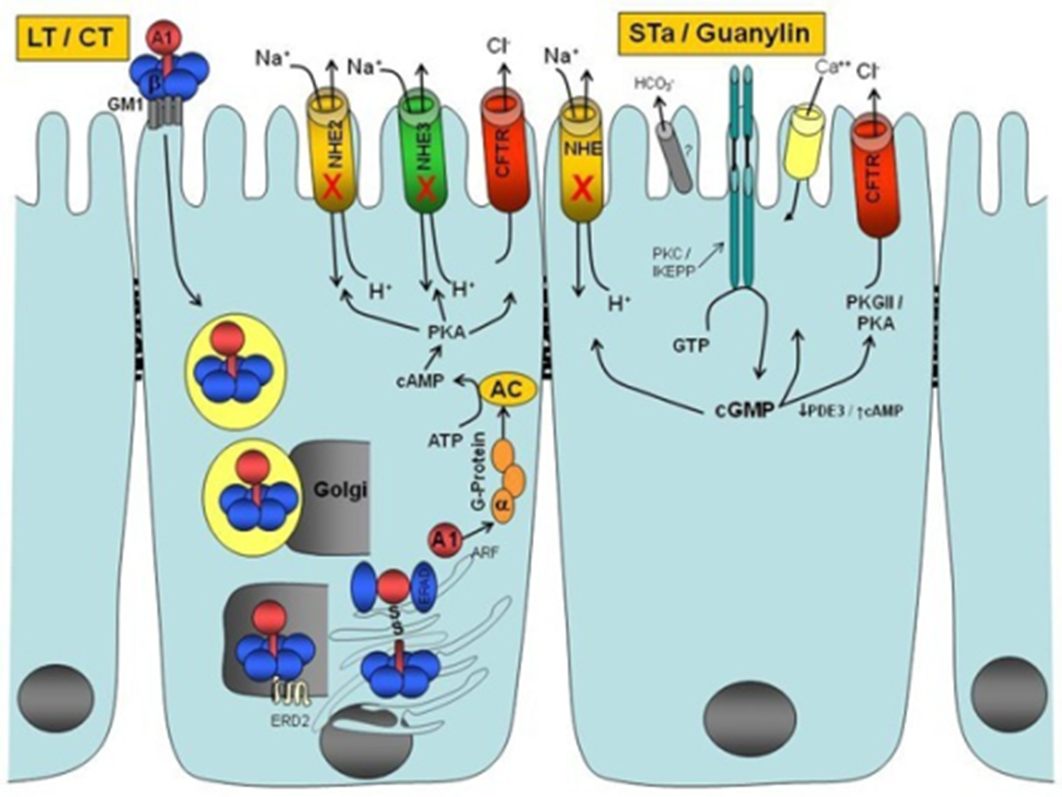 A1-B5 protein enterotoxin that is exported out of the bacterial cell by a type II protein secretion system
Shigella, salmonella
Campylobacter
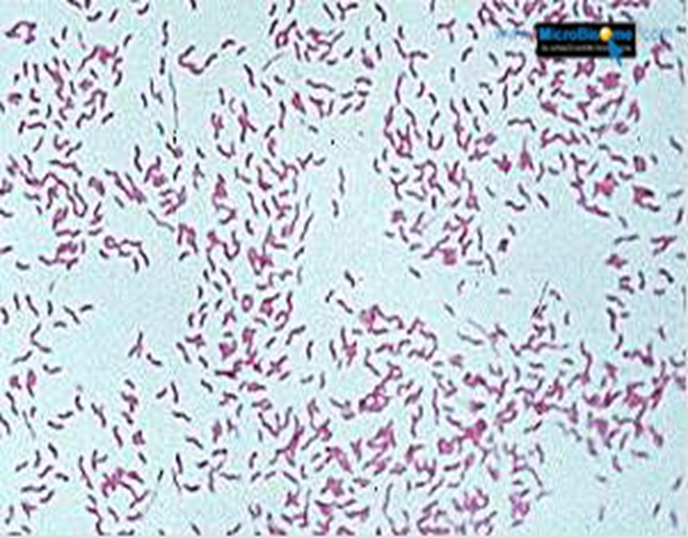 * The history is important, if we have patient who develop sudden paralysis after he had diarrhea we can think about Campylobacter, sure after excluding of other causes such as cardiovascular problems.
E. coli
One of the most common normal flora, and not all of them can cause diarrhea, Only about 10 -15% of strains of E. coli associated with diarrhea, Other strains associated with extra-intestinal diseases( septicaemia, meningitis in neonates & UTI).
Based on virulence factors, clinical manifestation, epidemiology and different O (lipopolysaccharides antigen) and H (flagella antigen) serotype.
There are five major categories of diarrheagenic E.coli:
*also called enteroaggregative e coli
*They take the bacteria or its toxin and they are inoculated into the eye of an animal, after a period of time , we will see that there is destruction of an animal’s eye. This indicate there is EIEC
[Speaker Notes: Not found in Males slides]
*Once it is positive, we have two situations..
If the patient has sever symptoms and with history of antibiotic in last 3 day this indicate Clostridium difficile infection
-if the patient is asymptotic and does not have  a history of antibiotic this indicate that it is just colonies of this bacteria without infection.
Diagnostic approach
Lab diagnosis of diarrheal diseases due to bacterial causes
Duration:
Chronic vs acute
Symptoms:
Fever, bloody, weight loss and dehydration
Risk factors:
-Travel ,immunocompromised , diet, medications, outbreak
-Fever and blood do culture
-Watery no fever symptomatic treatment
-Hospital acquire think about C.difficle 
Chronic diarrhea think about:
-Protozoa (giardia, crypto, cyclo, microsporidia, MAC) 
-Other malabsorption, lactase deficiency  Or bacterial overgrowth
Stool specimen:
Microscopy: for the presence of polymorphs or blood may help 
Culture :
on selective media for Salmonella, Shigella & Campylobacter. (routinely in patient with diarrhea other bacteria if the doctor request them). 
Culture for Vibreo cholerae, EHEC or Yersinia if suspected.
Toxin assay: if C.difficile toxins is suspected.
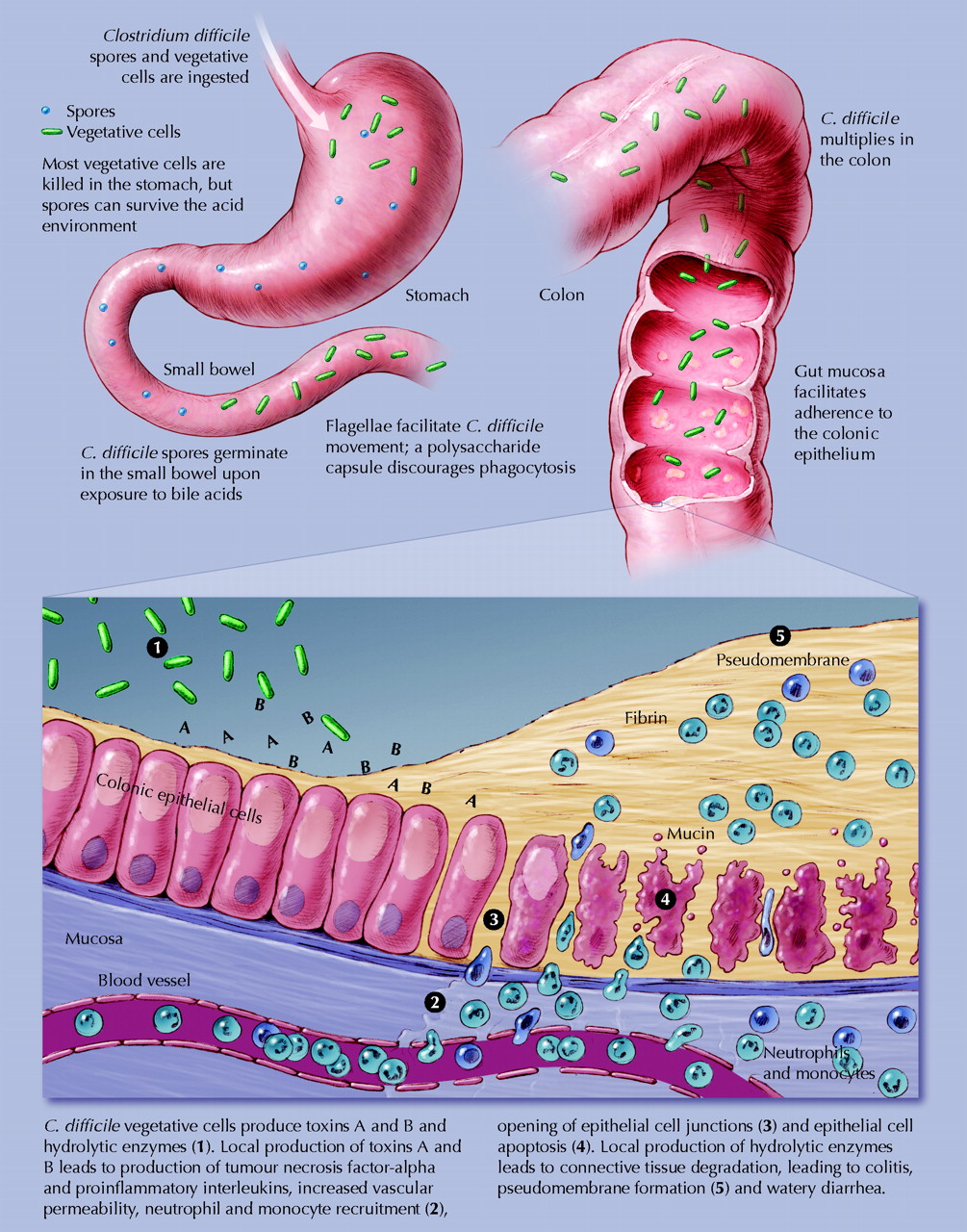 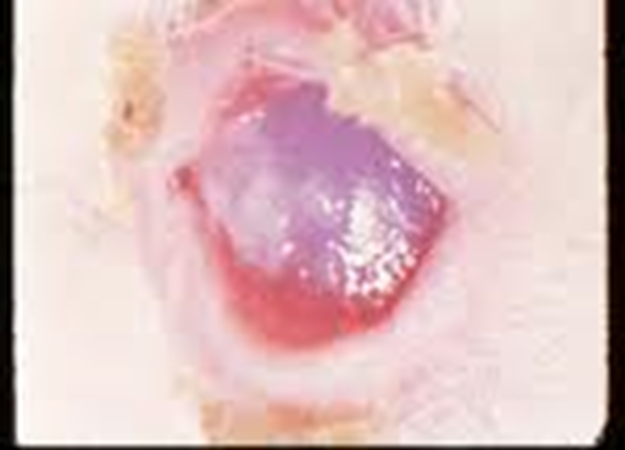 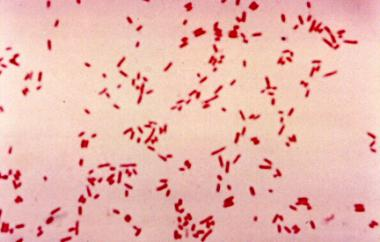 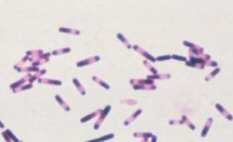 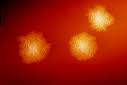 2. Enteroinvasive E.coli ( EIEC)
E.coli
Clostridium difficile
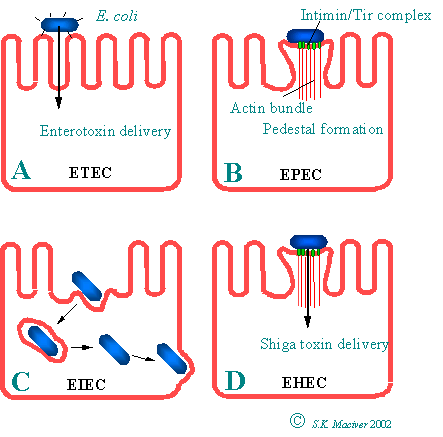 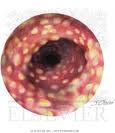 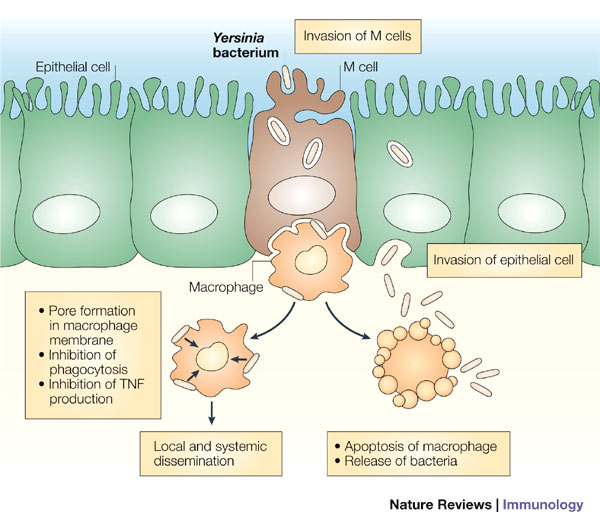 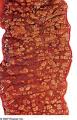 C.difficile & pseudomembraneous colitis
Yersinia enterocolitica
Recommended from prof ali:
Recommended from prof ali:
QUIZ:
Q1-which one of the following species of E.coli causes traveler’s diarrhea?
A-ETEC    
B-EPEC    
C-EHEC

Q2-the best drug used to treat clostridium difficile is?
A-ampicillin
B-metronidazole   
C-erythromycin

Q3-A 24 year old patient presented with dysentery stool. The lab results showed gram –ve bacilli. Which one of the following is the causative organism?
A-EPEC    
B-EIEC    
C- EHEC
Answers: 1-A  2-B  3-B
THANK YOU FOR CHECKING OUR WORK, BEST OF LUCK!
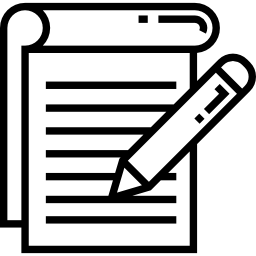 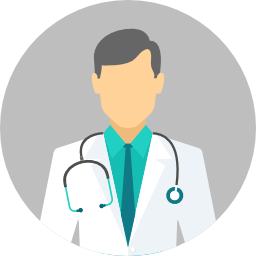 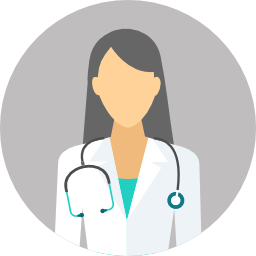 Hamad Alkhudairy
Ibraheem Aldeeri
Basel almeflh
Shrooq Alsomali
Weam Babaier
Rawan Alqahtani
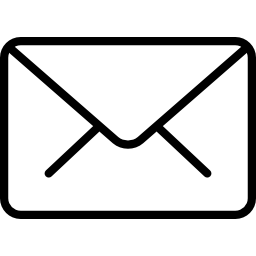 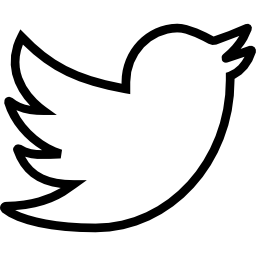 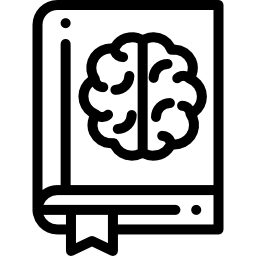 Doctors slides